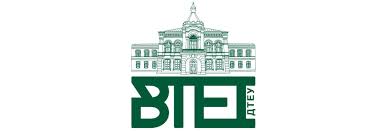 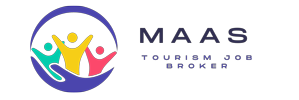 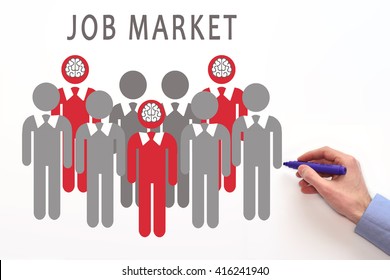 ACCESS TO LABOUR MARKETS AND EMPLOYMENT IN EUROPE FOR UKRAINIAN REFUGEES
Refugees from Ukraine: some Statistical Indicators
Acces to Labour Market: 
EU Facilitating Steps
01
03
Ukrainian Refugees Profile
02
04
Challenges Faced by Ukrainian Refugees in Employment
Key Points
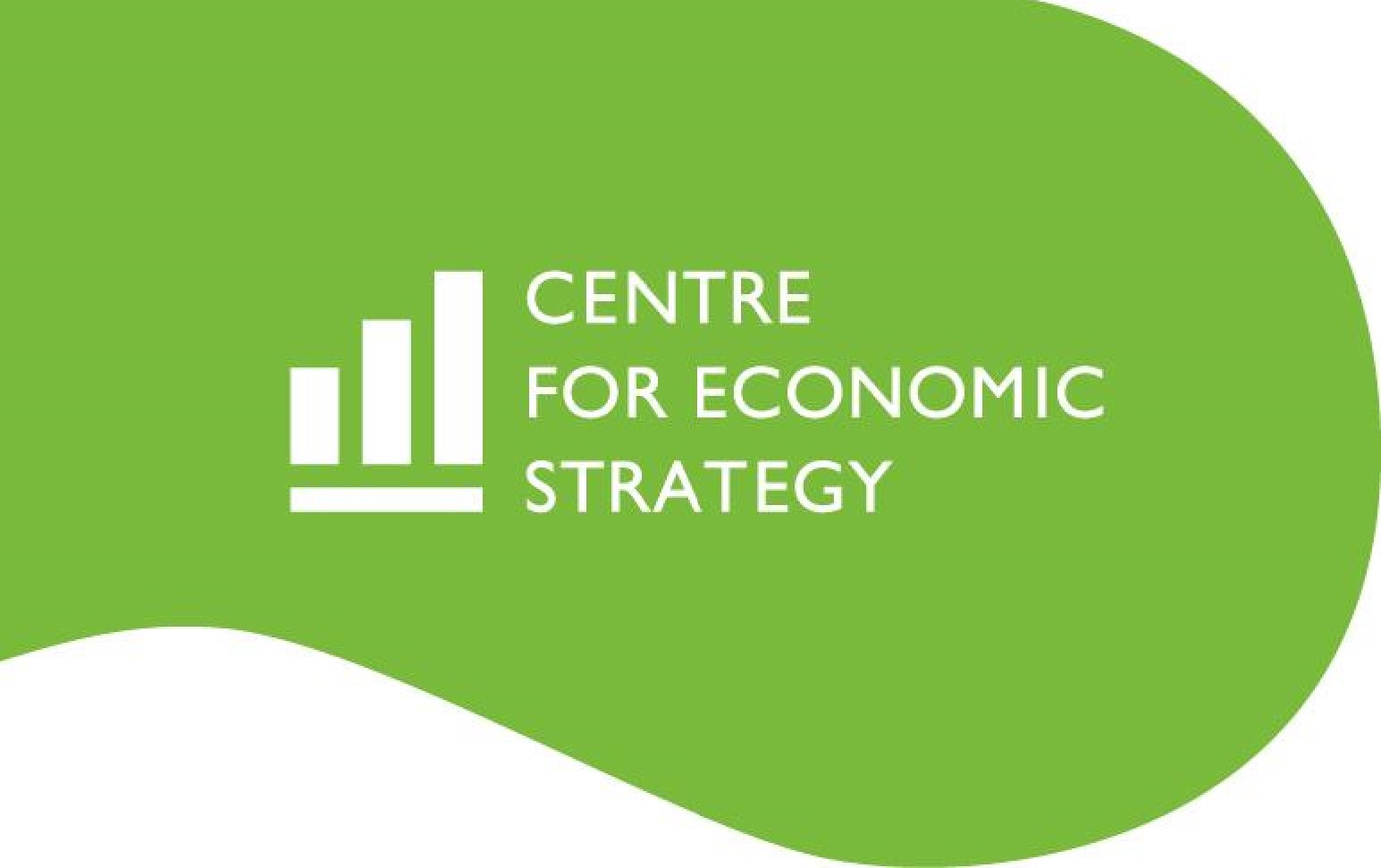 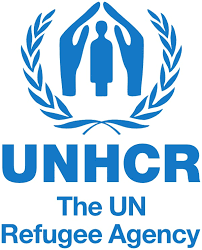 UNHCR operational data portal
EUROPE
https://data.unhcr.org/
The International Organization for Migration
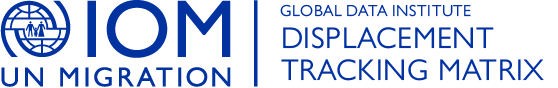 https://www.iom.int/data-and-research
Migration Policy Institute
https://www.migrationpolicy.org/
Informational Resources
Centre for Economic Strategy
https://ces.org.ua/en//
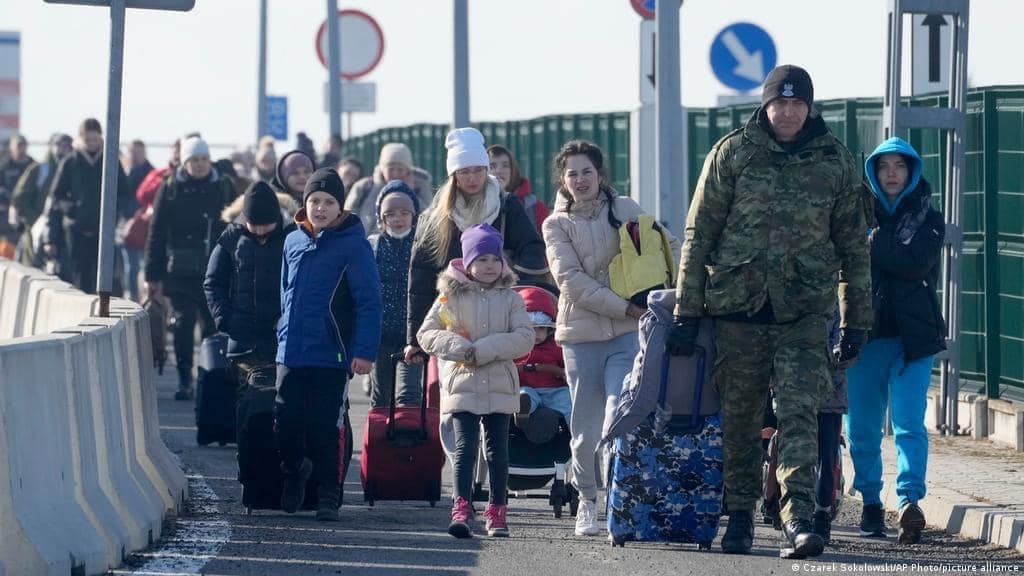 REFUGEES FROM UKRAINE: PUTTING THE NUMBERS IN PERSPECTIVE
01
5,982,900
Refugees from Ukraine recorded in Europe 
(as of Mar 2024)
503,100
Refugees from Ukraine recorded beyond Europe (as of Mar 2024)
6,486,000
Refugees from Ukraine recorded globally 
(as of Mar 2024)
More details: UNHCR Operational Data Portal Ukraine Refugee Situation
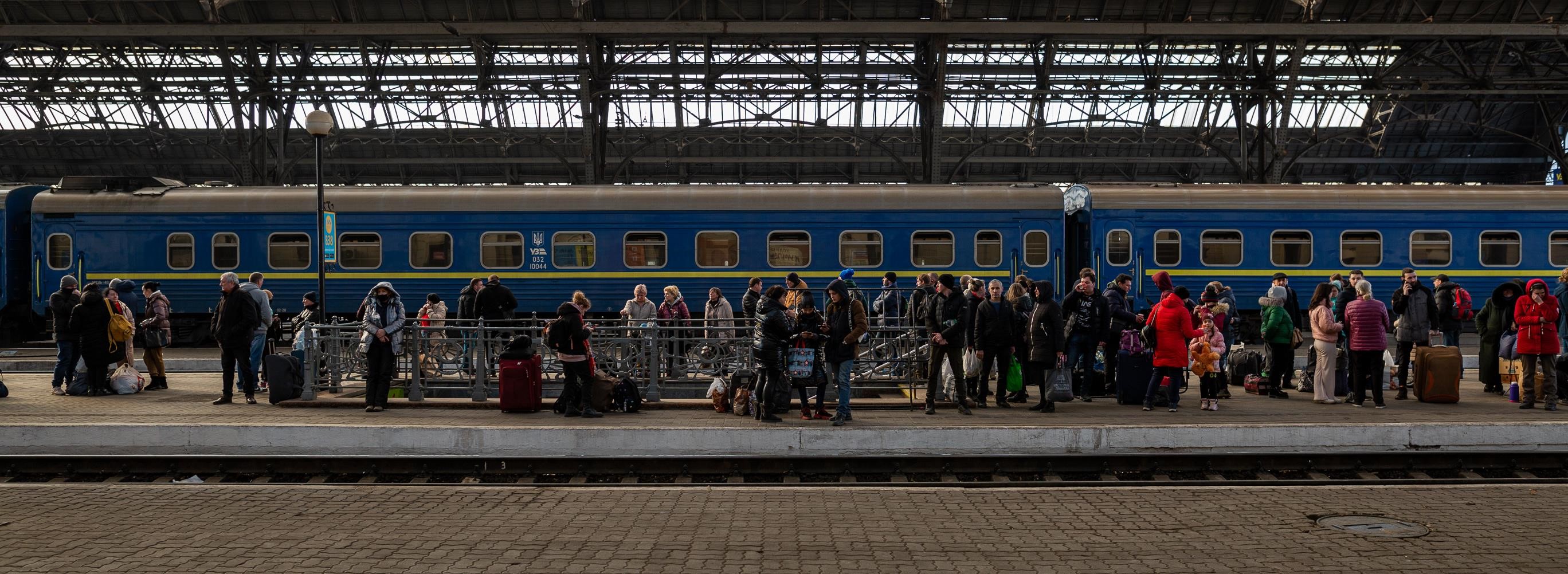 PEOPLE FORCED TO FLEE
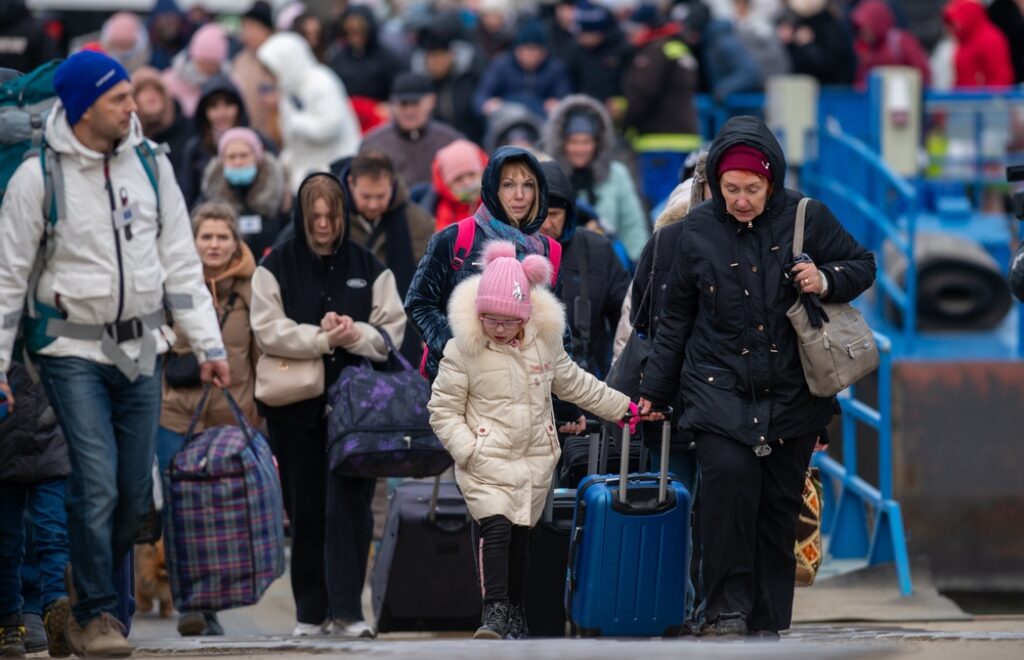 5,982,900
4 500
4 000
1
197
1
167
3 500
984
1
171
1
140
1
148
1
110
1
071
1
024
3 000
2 500
2 000
991
995
1
000
994
1 500
974
961
944
1
017
1
371
1 000
1
112
1
090
1
068
500
1
035
1
005
968
932
874
814
0
2022-09
2022-10
2022-11
2022-12
2023-01
2023-02
2023-03
2023-04
2023-05
Germany
Poland
Czechia
Spain
Italy
Bulgaria
Others
Source: European
Service of Statistics
6
The distribution of refugees has changed significantly over the past year
Estonia, Spain, Italy, Bulgaria
Poland
Germany
Czech Republic
1,235,960
955,110
369,330
28,9%
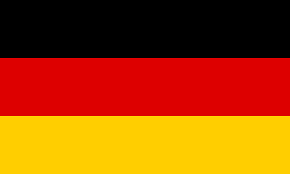 Germany
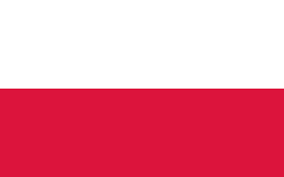 22,3%
Poland
Which EU countries do Ukrainian refugees choose?
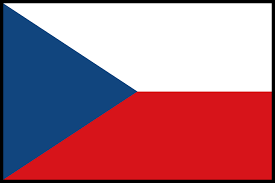 8,6%
Czech Republic
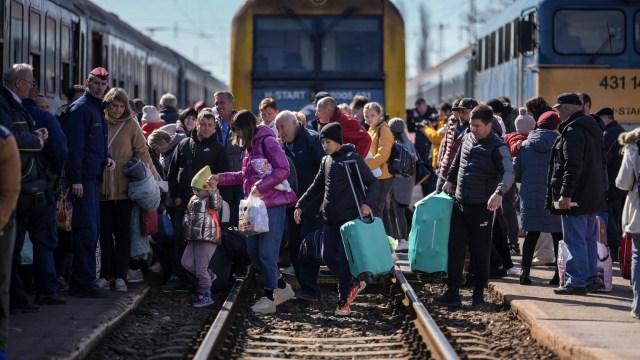 UKRAINIAN REFUGEES PROFILE
02
65+
years old
2
%
4
%
6
2
thousand
168
thousand
35-64
9
%
26
%
995
347
18-34
7
%
17
%
262
637
14-17
4
%
4
%
142
153
0-13
years old
14
%
13
%
512
thousand
526
thousand
Men
Women
Source: Euro
stat
19
Demographic structure of Ukrainian refugees
Data from investigation  conducted  by the  European Union Agency for Asylum (EUAA) and the Organization for Economic Co-operation and Development (OECD) across a few EU states
77% have a work or business background
Work experience
Language skills
Level of Education
Refugees often demonstrate a high level of proficiency in the English language. A small share of refugees speaks other languages
71% of Ukrainian refugees indicate to have a university education, with the majority being holders of a Master’s degree
THE UKRAINIAN REFUGEE’S PROFILE ON THE EU LABOUR MARKET
Digital Skills
Varied Levels of Digital Literacy
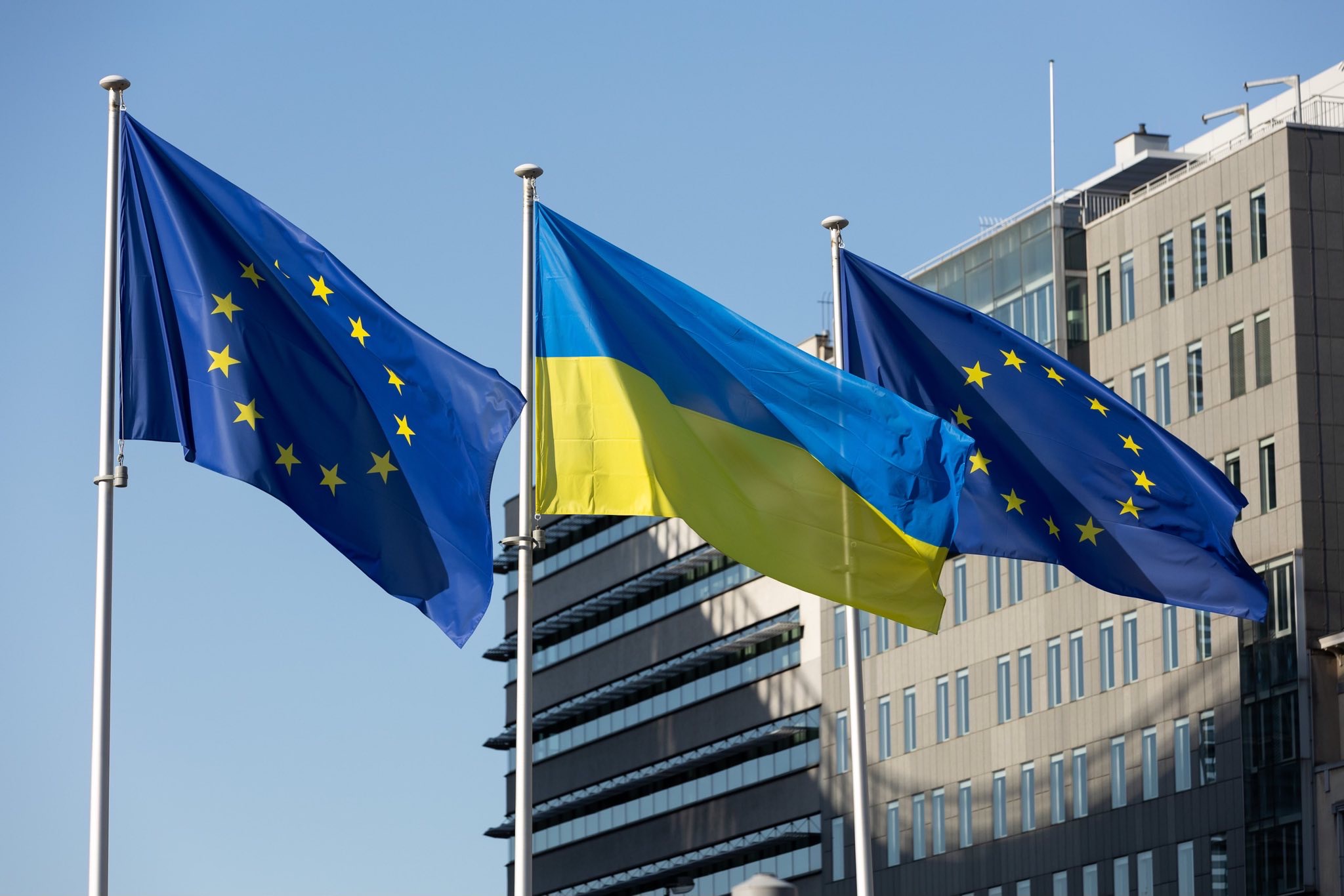 STEPS TAKEN BY EU COUNTRIES TO FACILITATE THE ACCESS OF UKRAINIAN REFUGEES TO THE LABOUR MARKET
03
Legal framework
Measures implemented by European countries to facilitate Ukrainian refugee’s employment
Fast track procedures
Language training
Skills assessment and matching
Financial incentives  for employers
Entrepreneurial Support
Temporary Protection Directive
(4 March 2022)

EU Talent Pool
STEPS THE EU COUNTRIES TAKING TO FACILITATE UKRAINIAN CITIZENS ENTERING THE EUROPEAN UNION’S LABOUR MARKET
Denmark
78%
66%
Czech Republic
Although Ukrainian refugees have the right to work in all EU countries, there are differences in social assistance systems.
Poland
65%
56%
Sweden
50%
Great Britain
Ukrainians in Europe: how many refugees have found work abroad
26%
Germany
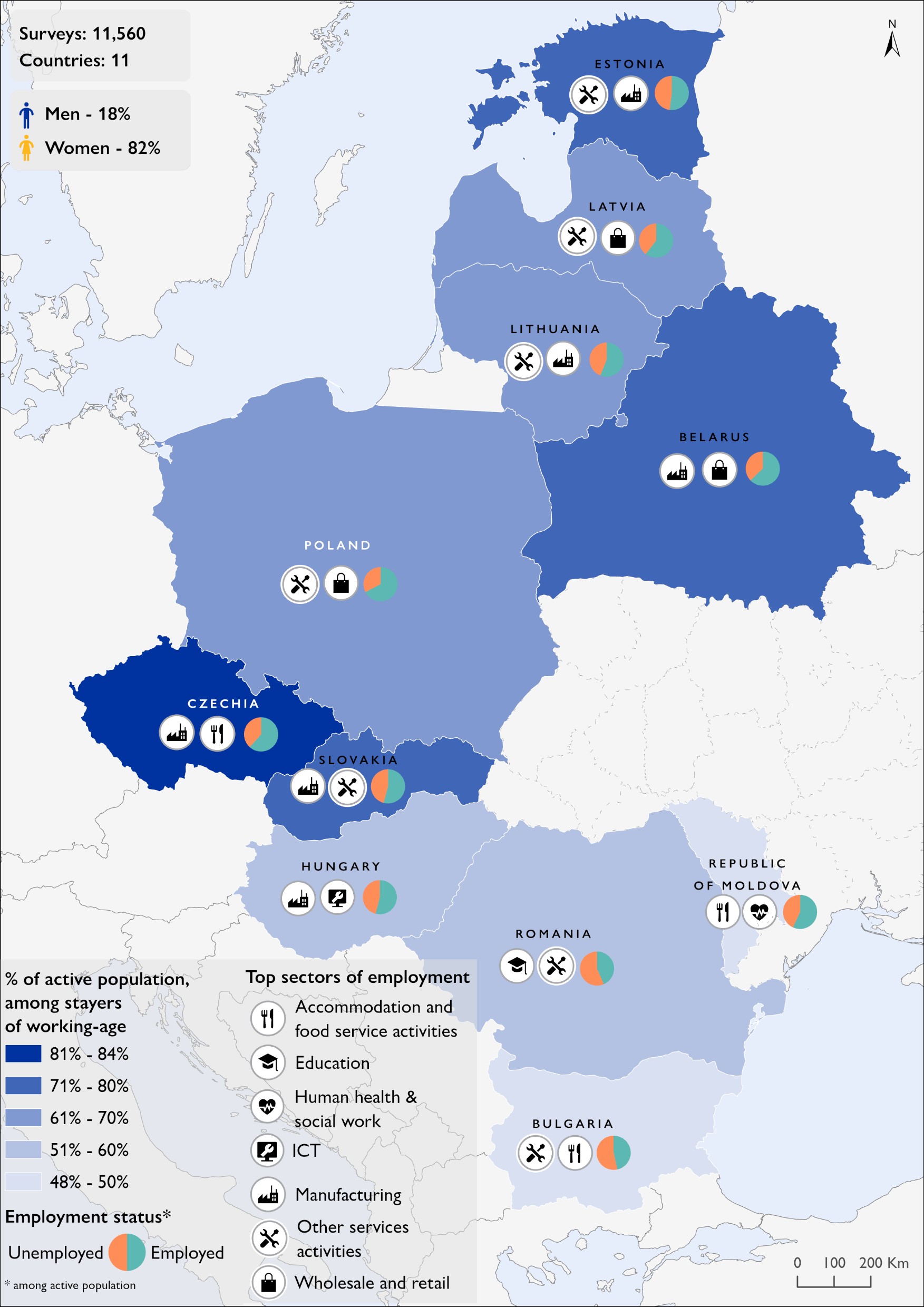 Displaced Ukrainians have tended to find jobs that require fewer formal qualifications and/or little host country language proficiency.

 For example, data from the Netherlands suggest that Ukrainians there are finding work primarily in the hospitality, agriculture and horticulture, logistics, and services industries.

 Around half have found temporary employment through agencies, for example as cleaners or warehouse employees.
What kinds of jobs do they hold?
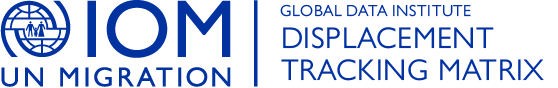 ACCESS TO LABOUR MARKETS AND EMPLOYMENT IN EUROPE
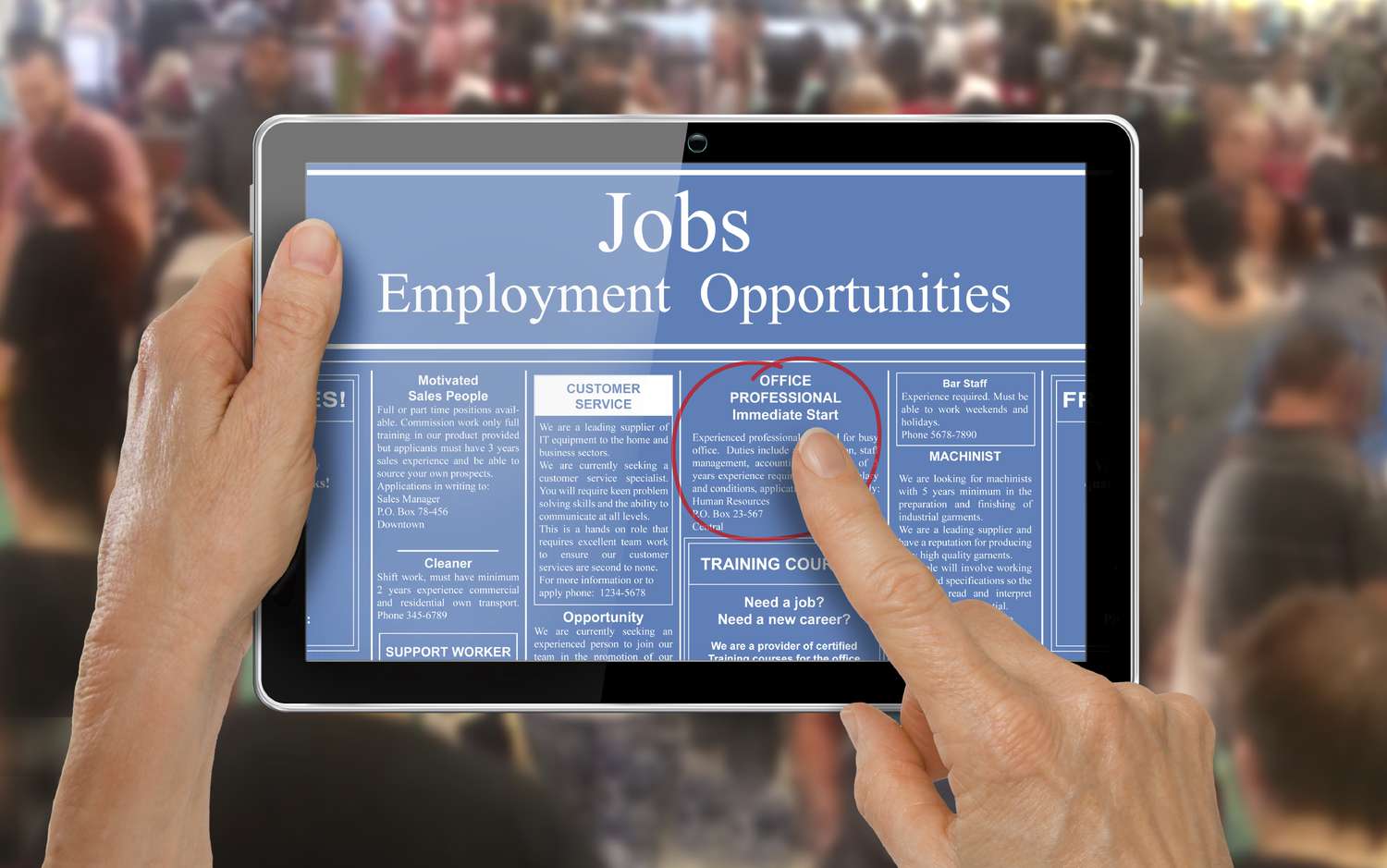 CHALLENGES OF INTEGRATING INTO THE LABOUR MARKET FOR UKRAINIAN REFUGEES
04
Eligibility
Language
Accomodation
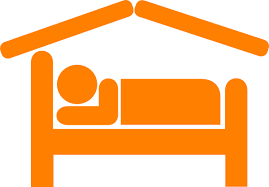 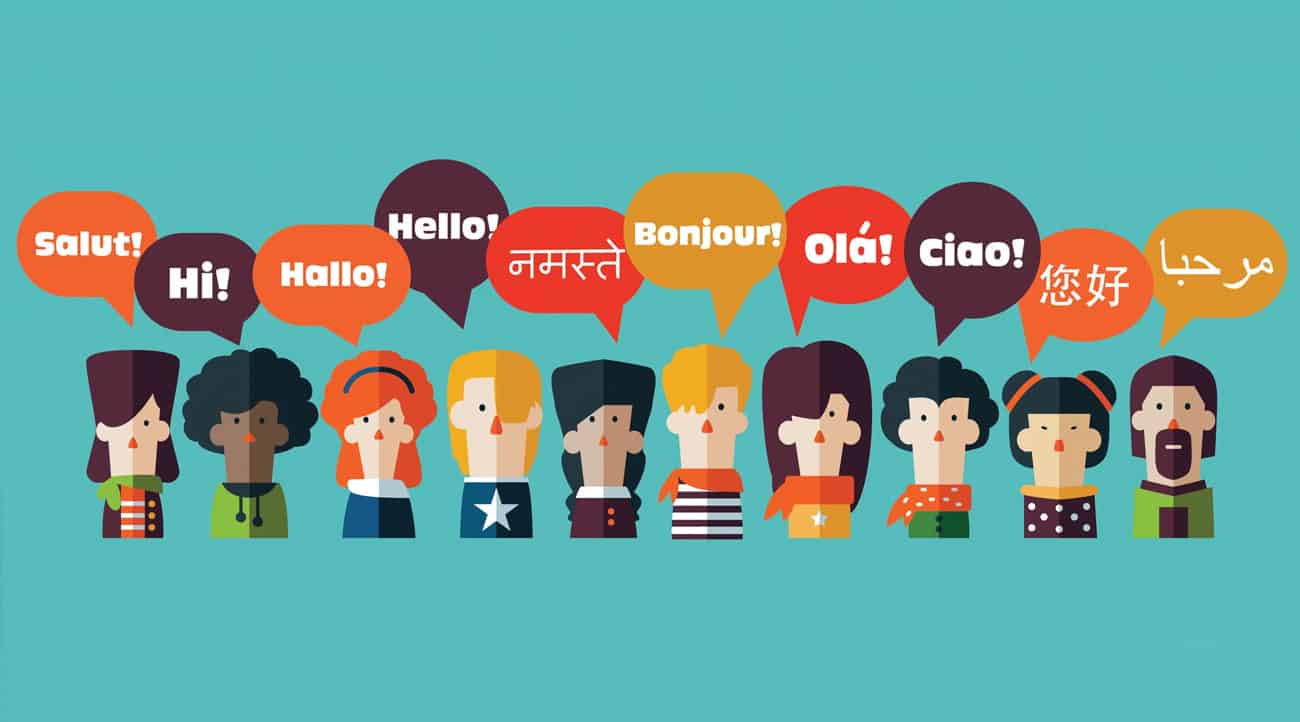 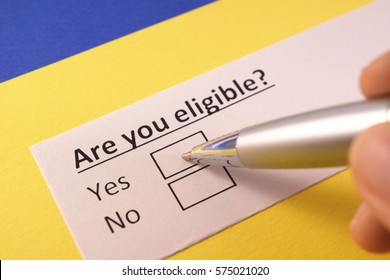 If you do not speak the language of the host country or English, your employment opportunities will be limited
Governments locate transit and refugee camps in areas where job opportunities are extremely limited
Without registering with the governments of host nations, refugees cannot legally take up employment.
Formal refugee status allows externally displaced Ukrainians to work only in the country where they've registered.
Challenges faced by the refugees
Expectations
Uncertainty
Childcare
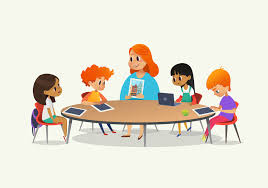 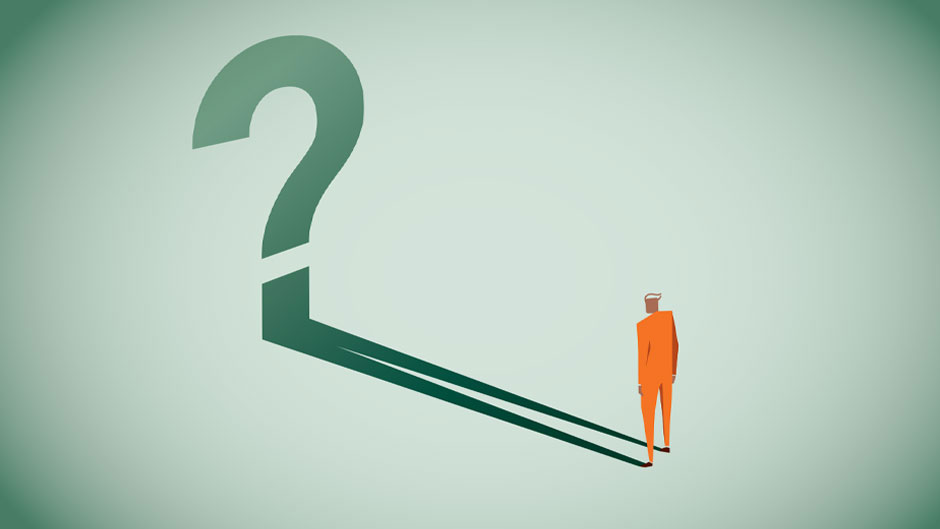 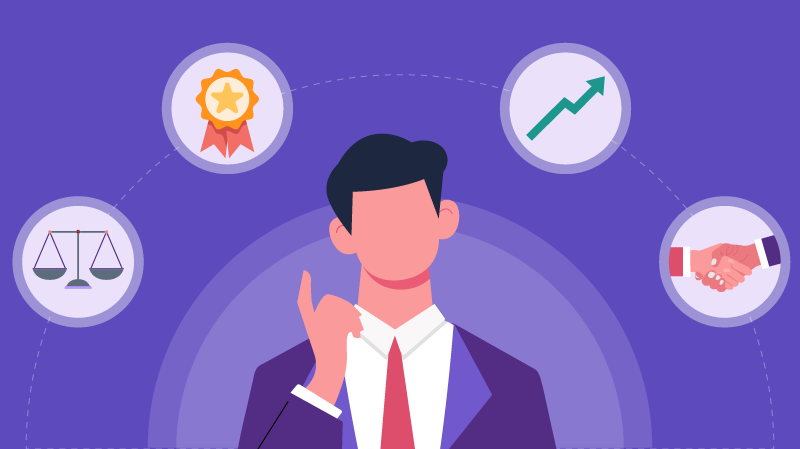 Mismatching between the demand for and the supply of jobs
Because many Ukrainian refugees are mothers with young and school-age children, they can only go to work if some form of child daycare is available
Most Ukrainian refugees are perceived to be looking for short-term or temporary employment because most hope to return home eventually
Challenges faced by the refugees
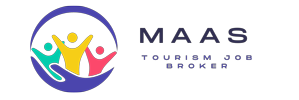 THANK YOU

Feel free to ask questions
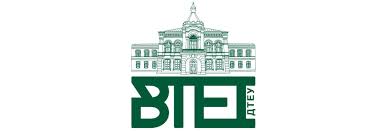